The 11th Global Conference on Ageing28 May – 1 June 2012 Prague
Sustainable health and social policies: Efficient connections between formal and informal care.
Stephanie Carretero; Jorge Garcés; Mireia Ferri
Austria
European Centre for Social Welfare Policy and Research (Coordinator)Kai Leichsenring | Ricardo Rodrigues | Georg Ruppe | Manfred Huber (until autumn 2009)
Switzerland
Ecole d’études sociales et pédagogiquesPierre Gobet | Elisabeth Hirsch Durrett | Marion Repetti
Denmark
University of Southern DenmarkLis Wagner | Lotte Vittrup Madsen (since 2011) | Lorna Campbell (until winter 2010)
France
Institut de Recherche et Documentation en Economie de la Santé – IRDESLaure Com-Ruelle | Michel Naiditch
Finland
National Institute for Health and Welfare - THL Teija Hammar | Jan Klavus | Hennamari Mikkola | Satu Meriläinen-Porras
Germany
Institut für Soziale Infrastruktur – ISISKarl Mingot | Karin Stiehr | Hannelore Jani
Wissenschaftszentrum Berlin für SozialforschungAnja Dieterich | Susanne Kümpers | Barbara Weigl
Greece
CMT Prooptiki ltd.
Judy Triantafillou | Tasos Mastroyiannakis | Georgios Kagialaris
Spain
University of Valencia – ERI PolibienestarStephanie Carretero | Laura Cordero (until spring 2011) | Jorge Garces
Italy
Studio Come S.r.l.Patrizia Di Santo | Francesca Ceruzzi | Milena Lombardi
The Netherlands
VilansHenk Nies | Sabina Mak | Roelf van der Veen (since summer 2009) | Alice Schippers (until summer 2009)
Slovak Republic
Institute for Labour and Family ResearchKvetka Repkova | Rastislav Bednarik | Lydia Brichtova
Sweden
Forum for Knowledge and Common Development, Stockholm County CouncilGunnar Ljunggren | Thomas Emilsson
United Kingdom
University of Kent – Centre for Health Services StudiesJenny Billings | Laura Holdsworth
University of Birmingham – HSMCKerry Allen | Jon Glasby
INDEX
Introduction
Methodology
Results 
Conclusions
INTRODUCTION
LONG-TERM CARE (LTC): The provision of medical, social, and personal care services on a recurring basis to persons with chronic physical or mental disorders -> to increase the quality of life with the greatest grade of independency, autonomy, participation, personal development and dignity
It is provided:
by informal caregivers, medical professionals or both.
mainly to elderly people -> higher prevalence of chronic and long term diseases.
INTRODUCTION
October 2008 – December 2011
15 partners from 13 European countries:

Austria 
Switzerland 
Denmark
France
Finland 
Germany 
Greece
http://interlinks.euro.centre.org/
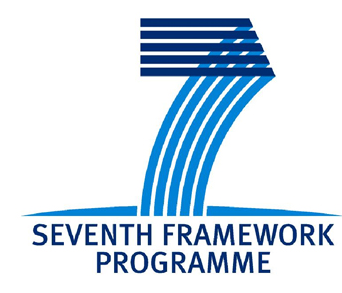 Italy
The Netherlands
Slovak Republic 
Sweden
United Kingdom
Spain
INTRODUCTION
Main Aim: obtaining a long-term care framework in Europe after the comparative study of the European social and health care systems and practices for older people.

Specific objectives: 

To develop concepts and methodology to describe and analyse the LTC and their links with the social and health system on the basis of various countries.
To identify practical instruments that facilitate the good practices application in health and social fields:
Promotion of the prevention and rehabilitation
Monitoring and quality assessment of care
Inclusion and promotion of informal care inside the formal care
Funding and policies improvement
INTRODUCTION
The LTC organisation and funding -> different between countries
Common aspects:

Importance of families and informal caregivers
The efforts made to the legal recognition of informal caregivers
Are the informal caregivers recognised as a fundamental part of LTC systems in Europe?
METHODOLOGY
Initial examination of existing data from studies and surveys on informal care
Systematic literature research at national level for each country involved
Review of the findings from European research (HEALTHproELDERLY, PROCARE, etc.)
METHODOLOGY
European support policies for informal caregivers
RESULTS
Informal caregivers participate in LTC systems as supplier and users

Traditionally, women has asumed this role -> unsustainable:
Labour incorporation of women
Changes in the families structure
Migrations
…

The care of older people is not recognised and valued as a task that needs specific skills -> conflict with formal and informal caregivers
RESULTS
The financial burden falls on the family (exception: Denmark and Sweden)
The role of informal caregivers is gradually more recognised -> direct or indirect economic aids
Good practices: that allow to improve the informal care and a better integration between formal and informal care
RESULTS
Good practices-> characteristics:
Addressed to the needs of informal caregivers
They are neutral to the decision to care or not to care
They should respond to the needs and prospects of older people
 They should be proportional to the economic aid, social protection and practical help
They should contribute to the financial sustainability of LTC systems
They contribute to improve the balance between care and work
They are accessible and equal
They contribute to improve the quality of care
They give support and voice to informal caregivers
They integrate formal and informal care and they respond to the users and families prospects regarding quality of life
RESULTS
Examples
				http://interlinks.euro.centre.org
Links between social and health systems
Promotion of informal care
Training of professionals and informal caregivers
Relationship between formal and informal care in the service provision of LTC patients
RESULTS
Links between social and health systems
Legislation to overcome the fragmentation between social and health services
 Inequalities reduction at economic level for the funding of LTC
Special helps to dependent persons
RESULTS
Promotion of informal care
Financial aids to informal caregivers
 Improvement of labour conditions of informal caregivers
RESULTS
Training of professionals and informal caregivers
Guides
 Online training
RESULTS
Relationship between formal and informal care in the service provision of LTC patients
Local centres for gerontology information and coordination
 Instruments for the cooperation between families, councils, etc.
Home help service
CONCLUSIONS
The main LTC provision is made by the informal caregivers (except Scandinavia)
Families contribute between 50 and 90% of the LTC budget 
Problems in the future due to a reduction of availability of informal caregivers
Burden of informal caregivers
Need to respond to the needs of informal caregivers
Need to link informal and formal care
Thanks for your time and attentionjordi.garces@uv.es